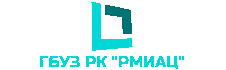 Подготовка к сдаче годовых отчетов за 2022 год
ГБУЗ РК «РМИАЦ»

Иваненко Николай Геннадьевич – заместитель директора по ОМР
Жигалова Наталья Анатольевна – начальник отдела медицинской статистики
Приказ Министерства здравоохранения Республики Коми от 12 декабря № 2052-р «О предоставлении статистических отчетов за 2022 год учреждениями здравоохранения Республики Коми, о порядке их обработки и анализа»
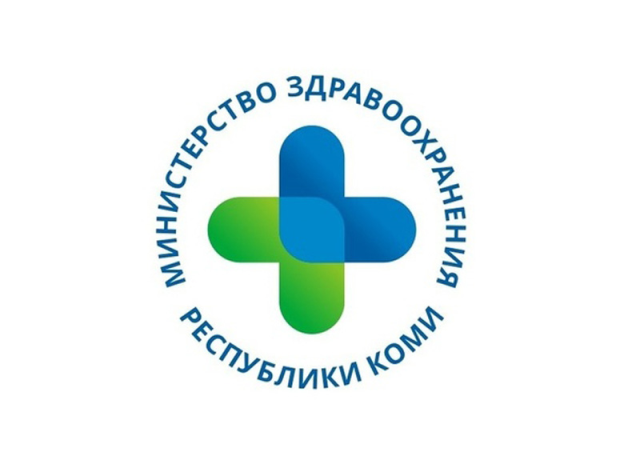 https://rbms.rkomi.ru/index.php/godovye-otchety



В WhatsApp создан чат,
 для включения нужно написать на  эл.почту 
n.a.zhigalova@minzdrav.rkomi.ru
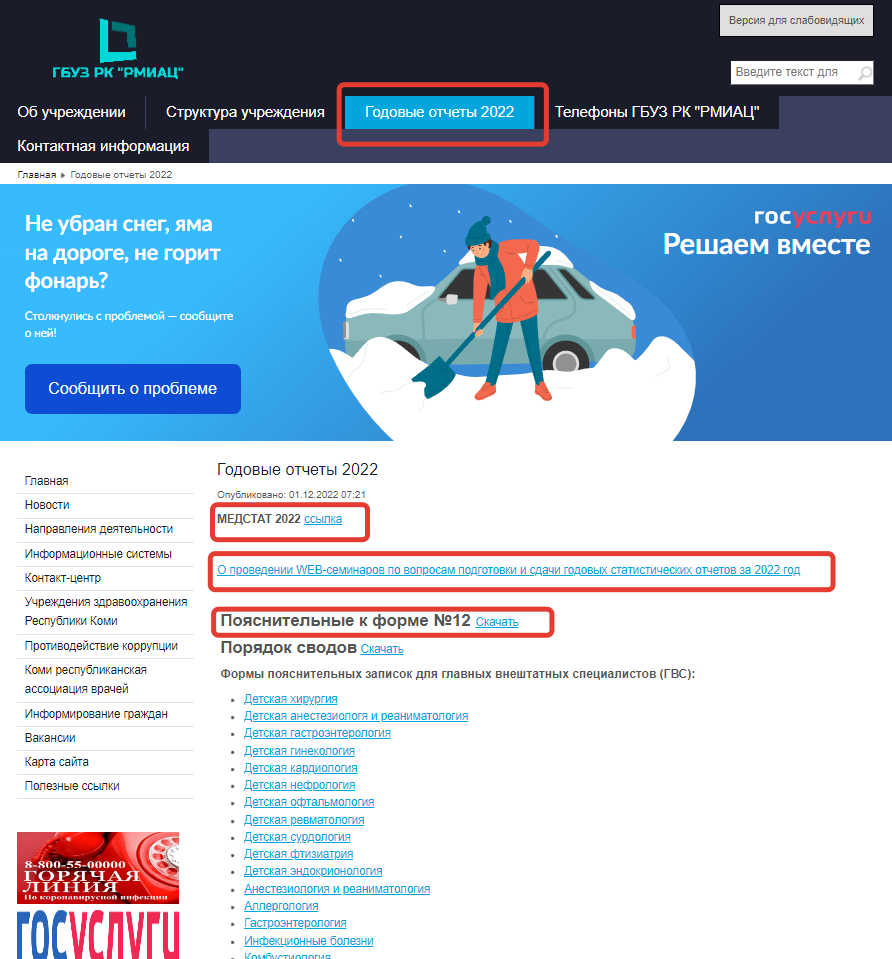 Контакты специалистов ГБУЗ РК «РМИАЦ», участвующих в  приеме и согласования форм годовых статистических отчетов за 2022 год от медицинских организаций Республики Коми
Контакты специалистов, участвующих в  приеме и согласования форм годовых статистических отчетов за 2022 год от медицинских организаций Республики Коми
Адреса представления статистических отчетов и информаций за 2022 год
Изменен график защиты ф. №12
Годовые отчеты в «Парусе»
1ВОП – Сведения о деятельности врача (отделения, центра) общей практики (семейного врача)
1РП Ранняя помощь– Сведения по ранней помощи детям целевой группы
 Ф. № 30 Штаты (прочие)
В адрес Министерства образования, науки и молодежной политики Республики Коми, Министерства труда, занятости и социальной защиты Республики Коми направлено письмо о необходимости предоставления ФФСН №54
54 – Отчет врача детского дома, школы-интерната о лечебно-профилактической помощи воспитанникам (с пояснительной запиской) – сканированном варианте за подписью руководителя
«Прочие»
Все строки «Прочие» необходимо разъяснить при сдаче отчетов (№ формы, № таблицы, № строки…)
Пример: ф.№30, тб.2800, стр.20 Прочие операции – расшифровать строку целиком, расписать какие операции.
ПО «Медстат»
На сайте ГБУЗ РК «РМИАЦ» выложено ПО «Медстат». Необходимо проверять обновления ПО «Медстат». Об изменениях будет сообщаться в чате Медстатистиков в WatsApp и в чате главных врачей в Telegram.
Так же на сайте выложены краткие инструкции по работе с ПО «Медстат».
Особенности использования системы обработки статистической отчетности «МЕДСТАТ»
Первичное заполнение базы данных:
Ручной ввод данных: 
меню Оператор – 
Ввод и корректура – 
Табличный ввод
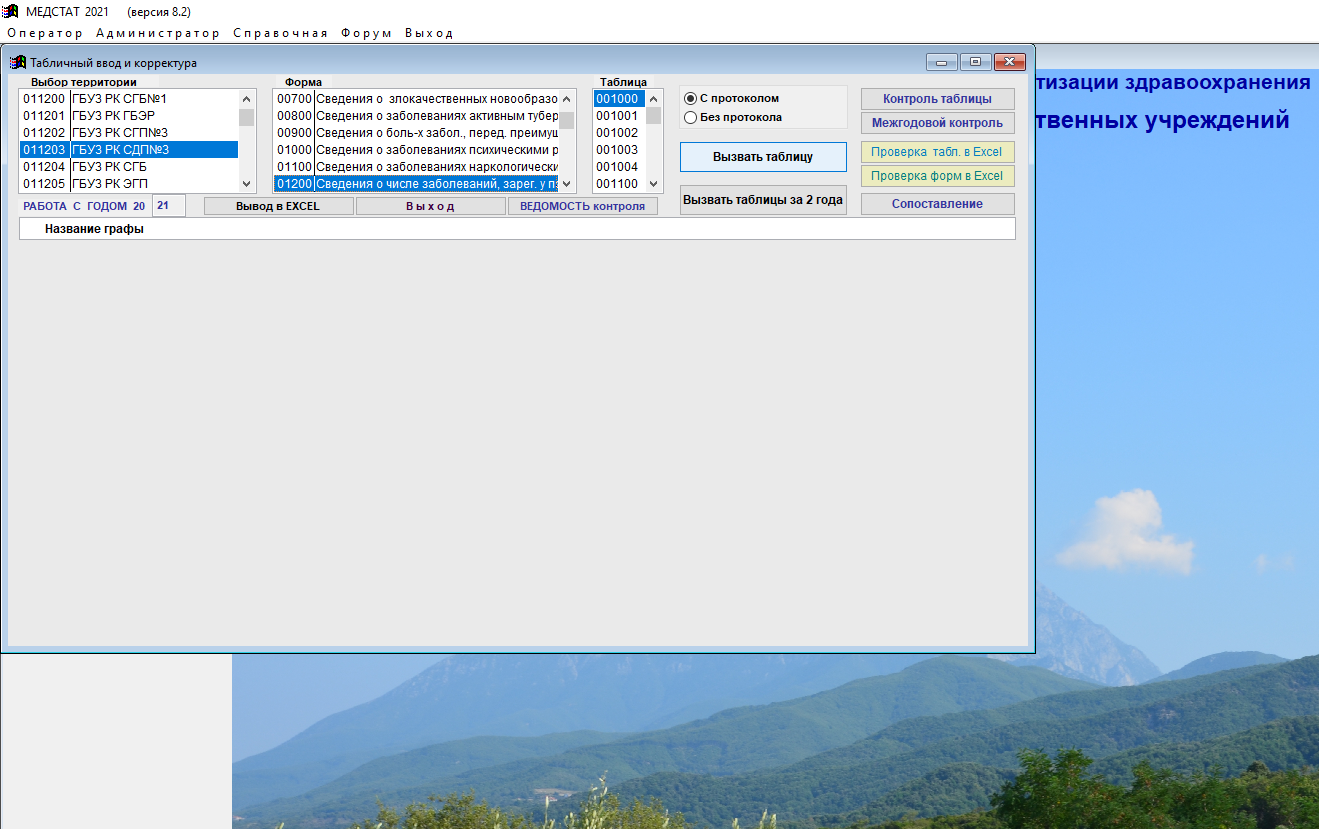 1
3
2
Проведение контроля. Для запуска межтабличных (внутриформенных), межформенных и межгодовых контролей: меню Оператор – Контроль
Направление базы данных в РМИАЦ необходимо осуществлять только после проведения и анализа результатов всех видов контроля
Контроли
Для рассмотрения контролей перейдите в режим Справочная – методики контроля
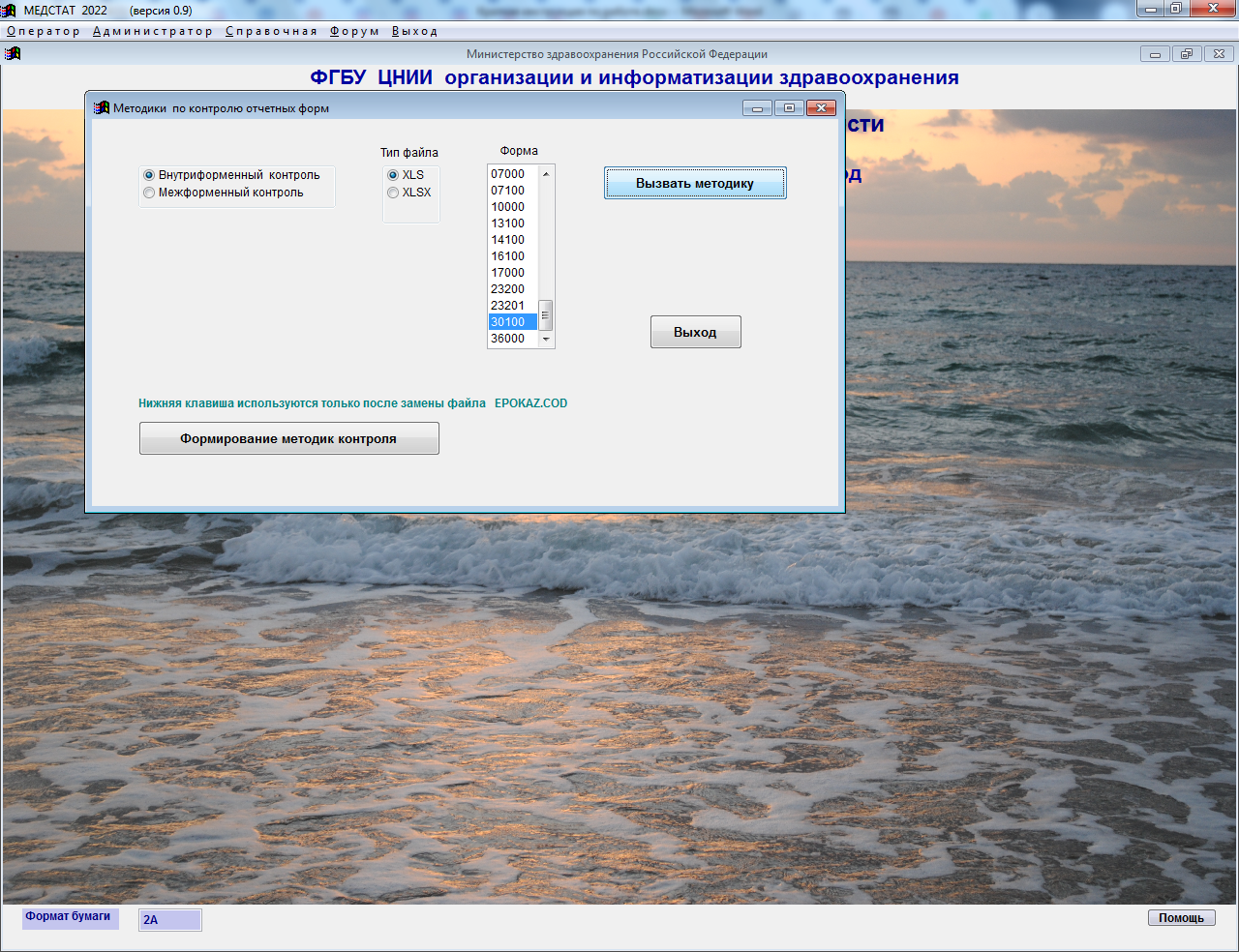 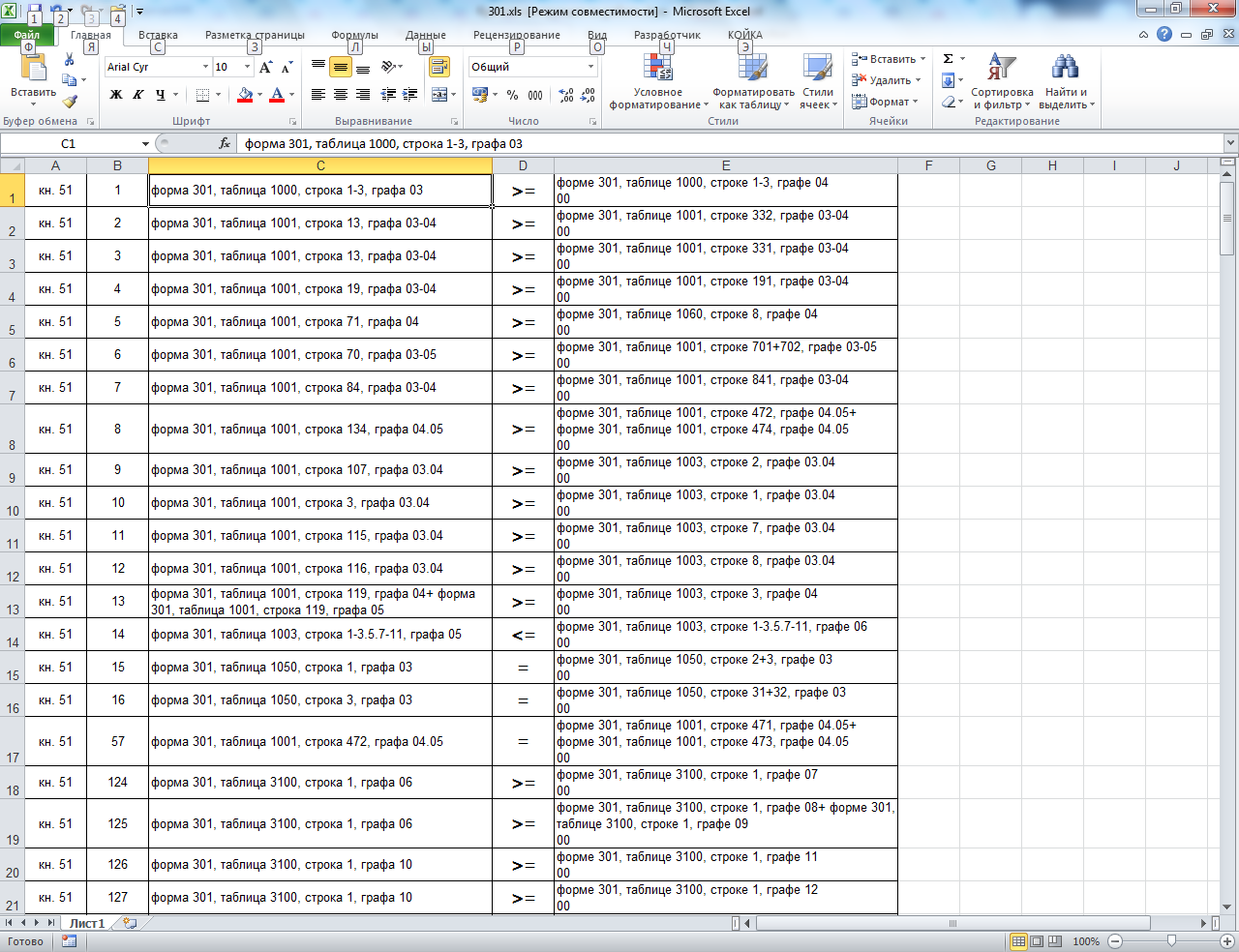 Методики сгруппированы, контроли имеют номера.
Обратить внимание!
При приеме годового отчета, данные будут сверяться с ФРМО и ФРМР!
Паспорт МО (реестр) – без изменений, обязателен к заполнению. Шаблон выложен на сайте в разделе «Годовые отчеты 2022»
Прислать базу данных НРЭР для формирования ф.№15 до 30.12.2022 г.
Своевременность сдачи годовых отчетов можно будет контролировать в гугл-таблице (ссылка будет доступна в чате с 9.01.2023 г.)
На сайте РМИАЦ, в разделе «Годовые 2022», выложены пояснительные таблицы к ф.12 (для самоконтроля!)  
форма № 7-травматизм, Приложение к форме федерального статистического наблюдения N 7 - травматизм "Сведения о распределении числа пострадавших при несчастных случаях на производстве по основным видам происшествий и причинам несчастных случаев".
Спасибо за внимание!